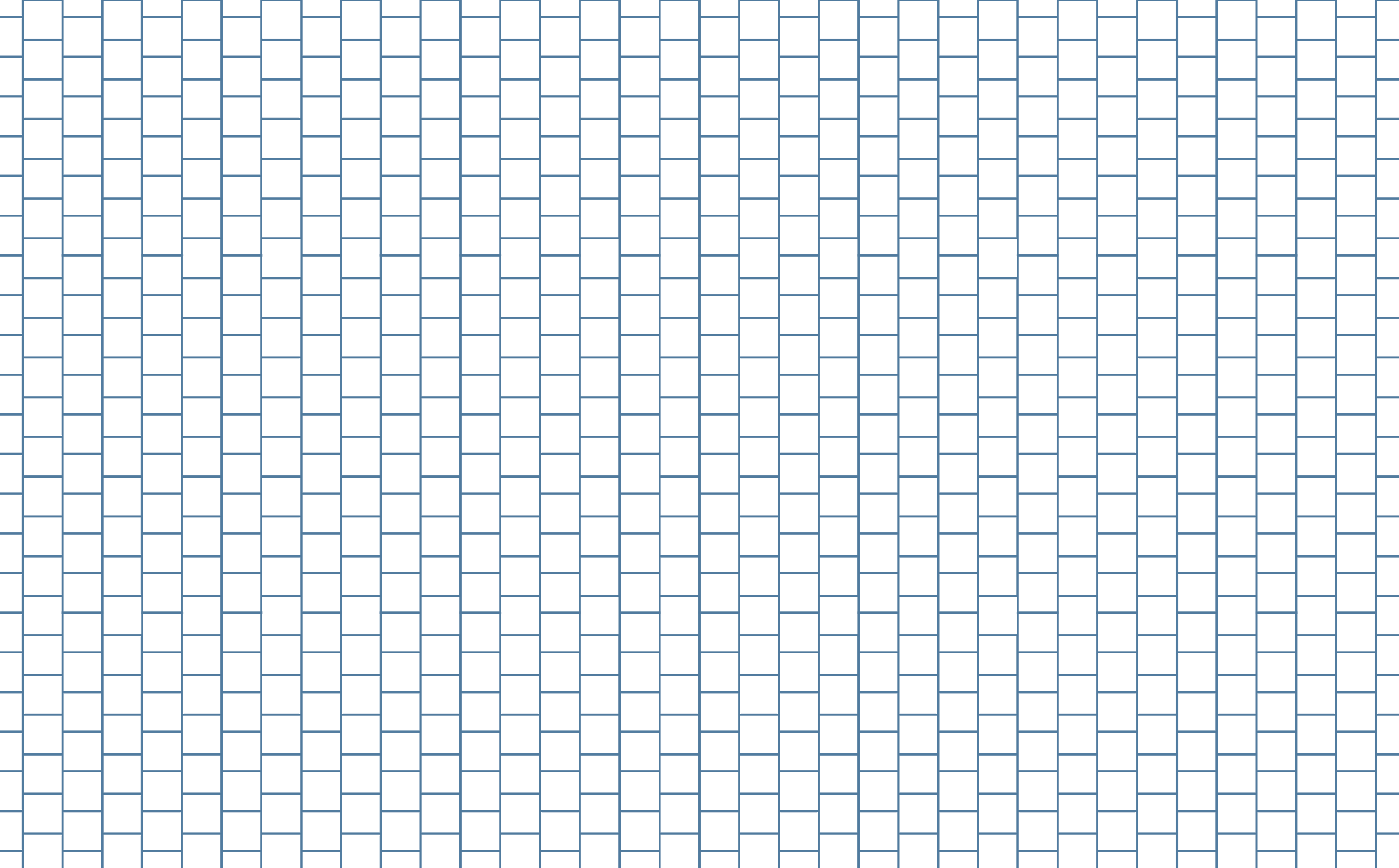 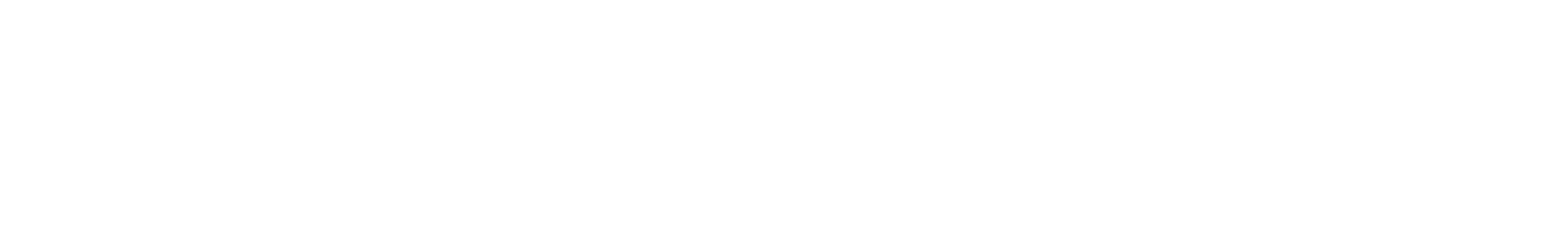 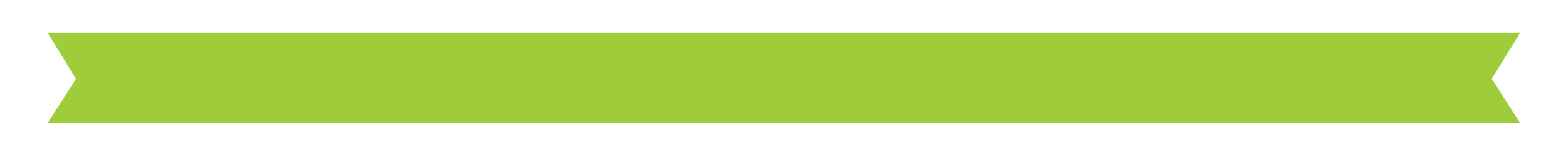 CLEAN COOKING PRE/POST ACTIVITY ASSESSMENT
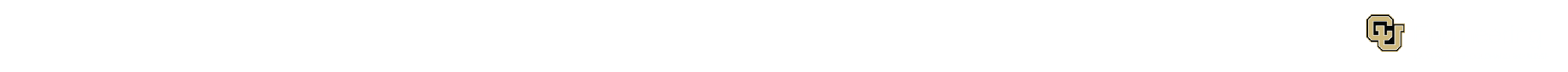 1
What is clean cooking?
Is clean cooking important?  Why/Why not?
2
What does the family structure look like in the US?
[Speaker Notes: Guiding Questions: On average, how many kids are in a home? Do homes have 1 or 2 parents present or others who act as parents such as grandparents?  Describe.  If there are parents in a home, do grandparents typically live in the home?  Explain.  If grandparents don’t live in the home, do they live in the same neighborhood, same city, somewhere else, etc.  Does your family, your friends’ families, families you know, etc. eat most meals together during the week?  On the weekend? Does your family, your friends’ families, families you know, etc. do most activities together during the week?  On the weekend? What is a typical day like for a kid your age?  Are chores, schoolwork, etc. different for boys than for girls?  Does that seem fair to you?/How does that make you feel?  (How would you like to see things change?  What is one thing we could do today to make that situation better?)]
3
What does cooking at home look like in the US?
[Speaker Notes: Guiding Questions: What are some of your favorite foods that your parents, grandparents, etc. make?  In the US, if there are two parents in a home, does only one parent do most of the cooking or is it equally shared?  If so, which parent/which gender?  How does that affect each parent’s day? (The parent who cooks may have more on their schedule.)  Is most of the food highly processed or healthy, natural foods? What do we use for cooking in the US?  Do you help cook at home?  If so, what might children do?  What is one of your favorite things to cook?  Do we ever have health concerns when cooking?  If so, what do they look like?  Do health concerns related to cooking affect one gender more than another? Why?/Why not? Does cooking look differently here in the US among families that have lots of money versus families that have less money?  Does this affect one gender more than another?  Why?/Why not? Are there environmental concerns that we consider when cooking?  Does this affect one gender more than another?  Why?/Why not?]
4
What does the family structure look like in Kenya?
[Speaker Notes: Guiding Questions:  On average, how many kids are in a home? Do homes have 1 or 2 parents present or others who act as parents such as grandparents?  Describe.  If there are parents in a home, do grandparents typically live in the home?  Explain.  If grandparents don’t live in the home, do they live in the same neighborhood, same city, somewhere else, etc.  Does your family, your friends’ families, families you know, etc. eat most meals together during the week?  On the weekend?  Does your family, your friends’ families, families you know, etc. do most activities together during the week?  On the weekend?  What is a typical day like for a kid your age?  Do most go to school?  Do they have chores?  Is life different for girls than for boys?  Does that seem fair to you?/How does that make you feel? How does this compare to your typical day? (What is one thing we could do to make things better?) Note: Improving the cookstove is one thing!]
5
What does cooking at home look like in Kenya ?
[Speaker Notes: Guiding Questions: If there are two parents in the home, does only one parent do most of the cooking or is it equally shared?  If so, which parent/which gender?  How does that affect each parent’s day? (The parent who cooks may have more on their schedule.)  Is most of the food highly processed or healthy, natural foods?  Describe foods and things used for cooking in Kenya.  Do children help cook at home?  Are there health concerns when cooking?  If so, what do they look like?  Do health concerns related to cooking affect one gender more than another? Why?/Why not? Does cooking look differently here among families that have lots of money versus families that have less money?  Does this affect one gender more than another?  Why?/Why not? Are there environmental concerns that we consider when cooking?  Does this affect one gender more than another?  Why?/Why not? How does this make you feel? ? What is one thing we could do to make things better? Note: Improving the cookstove is one thing!]
6
Is knowledge of culture important to scientific innovation (design)?  If so, why?  Provide an example.
[Speaker Notes: Guiding Question: What would happen if we were focused on designing microwaves for Kenyans?]
8
What are engineers doing at Burn Design Lab in Vashon, Washington?
7
What United Nations Sustainable Development Goals are met by you and the Burn Design Lab working on clean cookstoves? How do they make the world a better place?